Unit 3
Financing Your Future
Unit 3: Getting Started
This unit explores a wide variety of personal finance topics within the theme of Financing Your Future. Going into this unit, how much do you already know about each topic?
Exploring Earning Potential
After completing the module for this topic, you should be able to:
Explain the concept of earning potential.
Locate data to research careers.
Identify ways people can increase their earnings.
Use in conjunction with the Exploring Earning Potential self-paced module.
Use in conjunction with the animated video found in the Exploring Earning Potential self-paced module.
Exploring Earning Potential
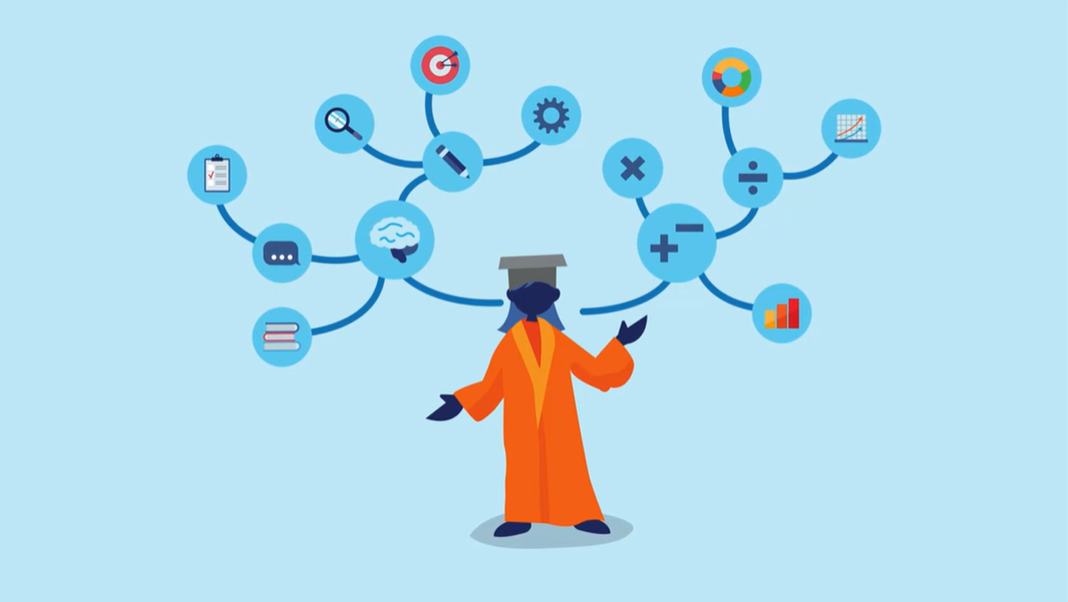 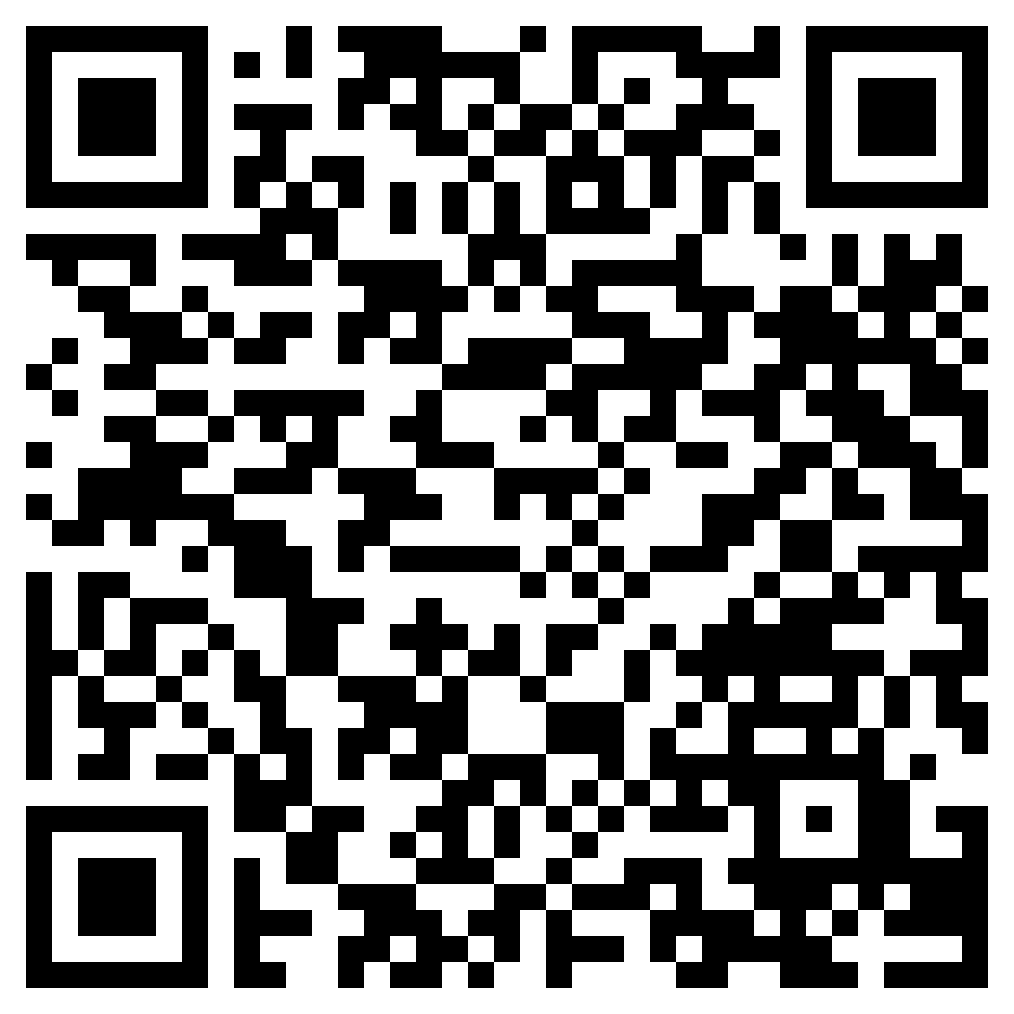 Use this link or the QR code to the right to watch the video from this module and answer the questions below. You’ll end up watching it three times—looking for something different each time.
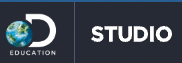 Use in conjunction with the Exploring Earning Potential self-paced module.
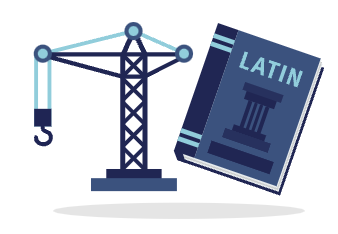 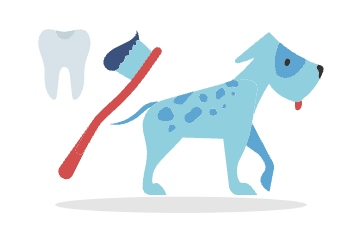 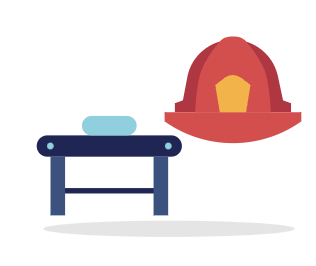 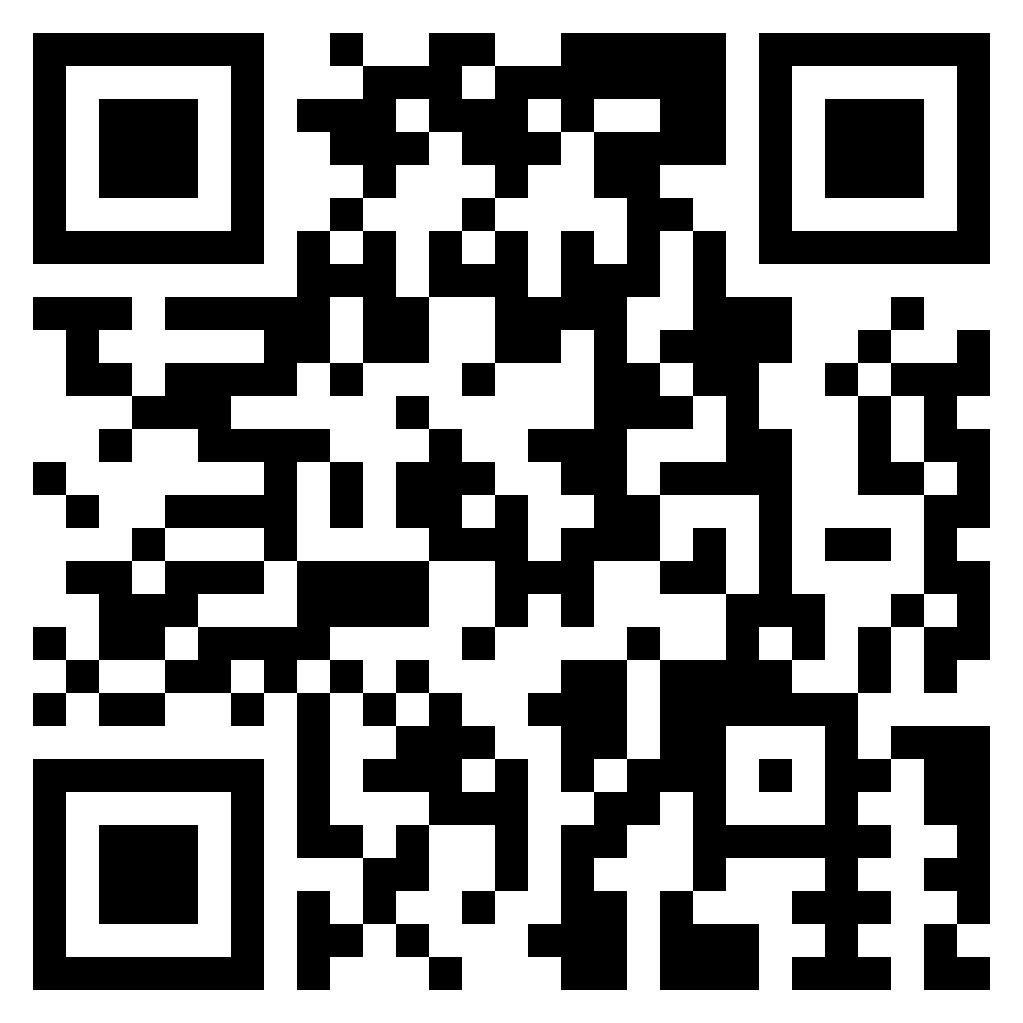 Use in conjunction with the Exploring Earning Potential self-paced module.
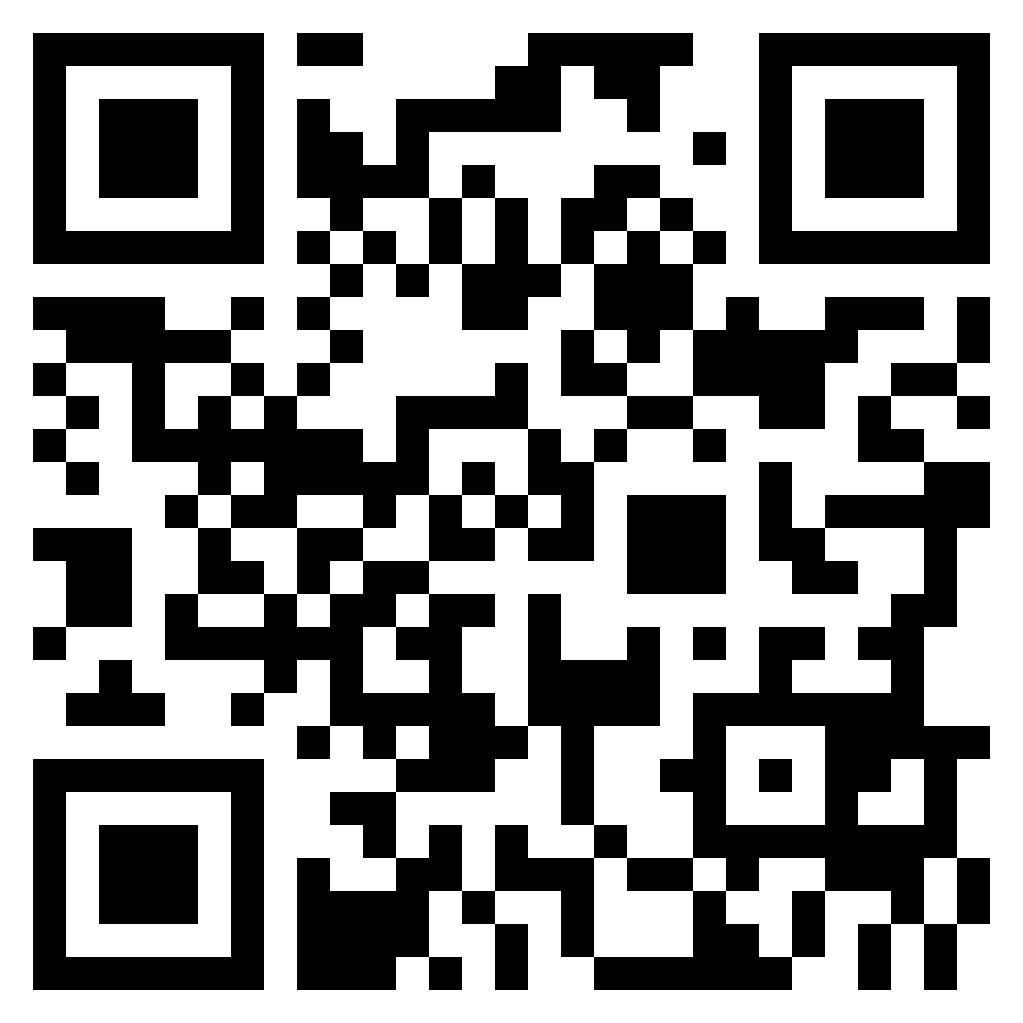 Want to dig a little deeper? Use a cost of living calculator like this one to see how much expenses vary from one place to another. Does the income change like the expenses?
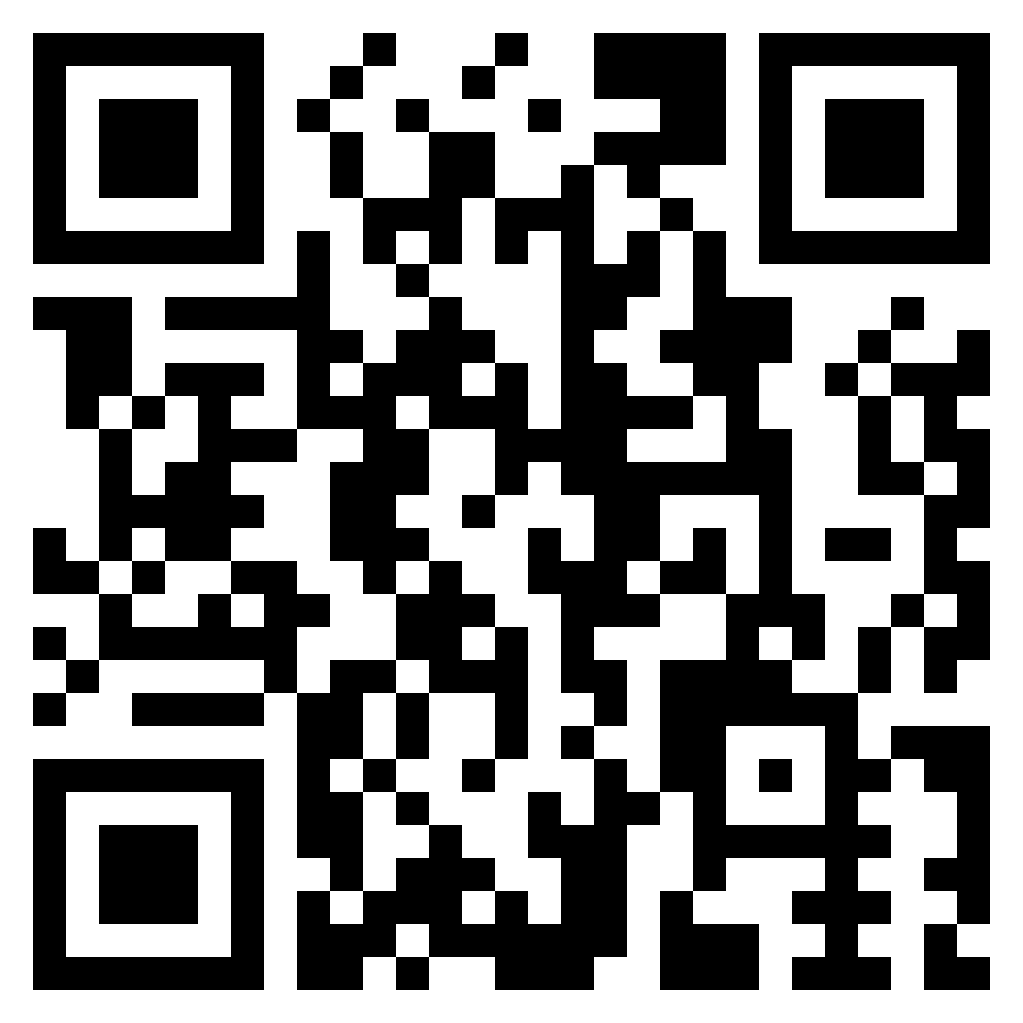 Use in conjunction with the Exploring Earning Potential self-paced module.
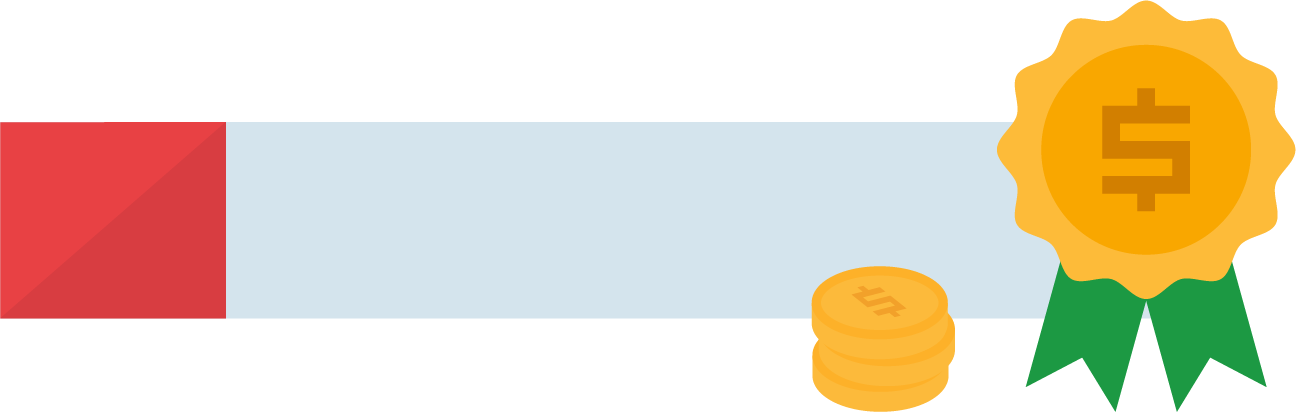 Use this page to reflect on what you have learned in Topic 1: Exploring Earning Potential.
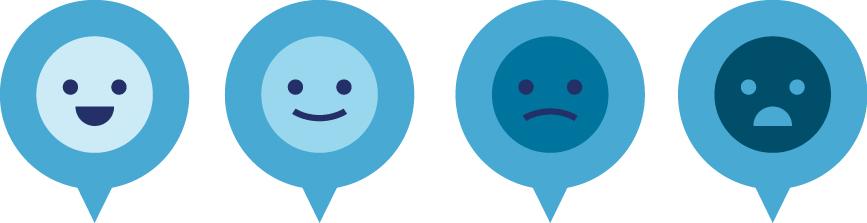 Weighing Your Career Options
After completing the module for this topic, you should be able to:
Give examples of factors you might consider when choosing a career.
Explain why some jobs may go away in the future while other future jobs are difficult to predict.
Identify tradeoffs people make when selecting one career over another.
Use in conjunction with the Weighing Your Career Options self-paced module.
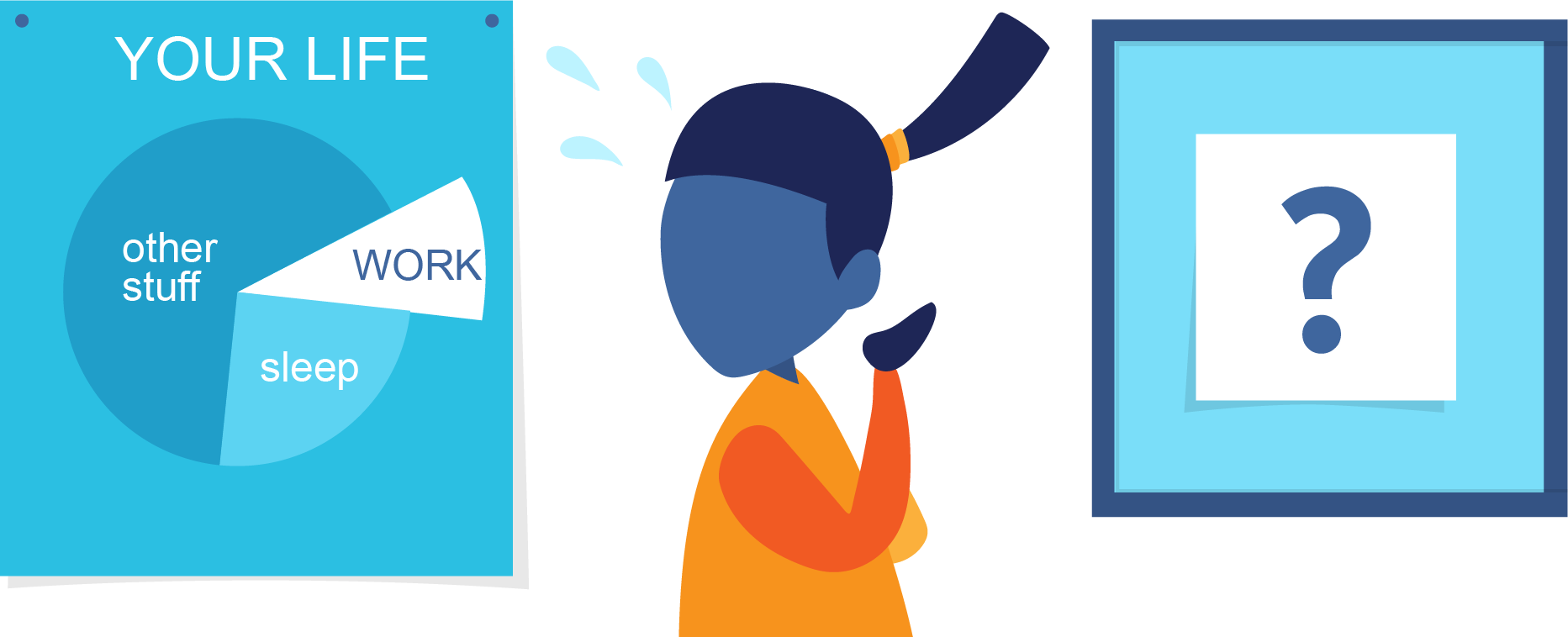 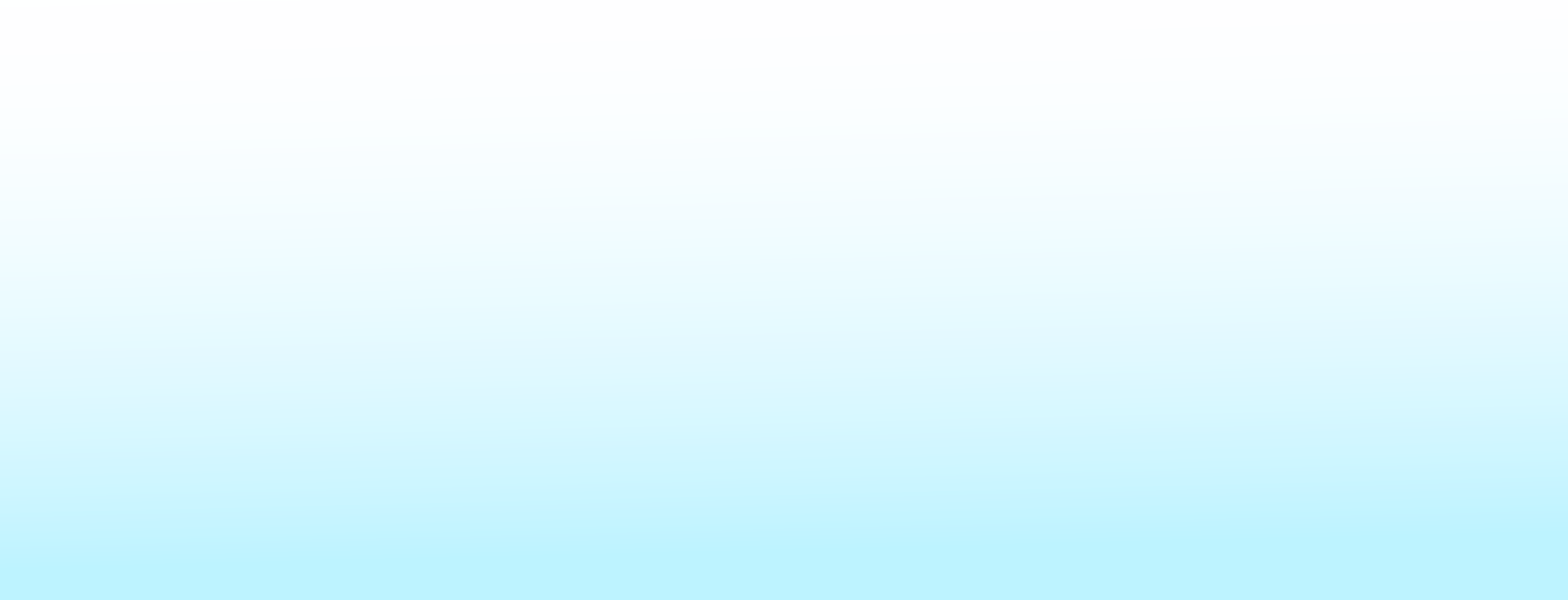 The average person will spend _______ hours at work over the course of their lifetime.
In Work and You, you are asked to consider the factors below and how important each might be to you when considering a future career. 
How much money you’ll earn
Amount of education or training you’ll need
Where and when you will work
If you’ll make an impact on the world
How easy it will be to find a job
Use in conjunction with the animated video found in the Weighing Your Career Options self-paced module.
Understanding Careers
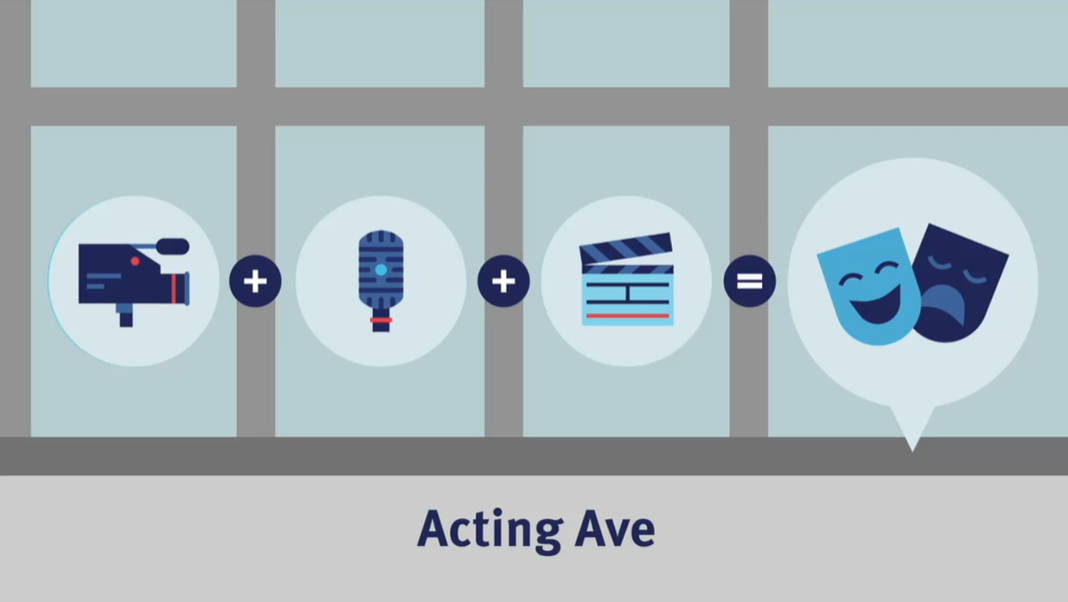 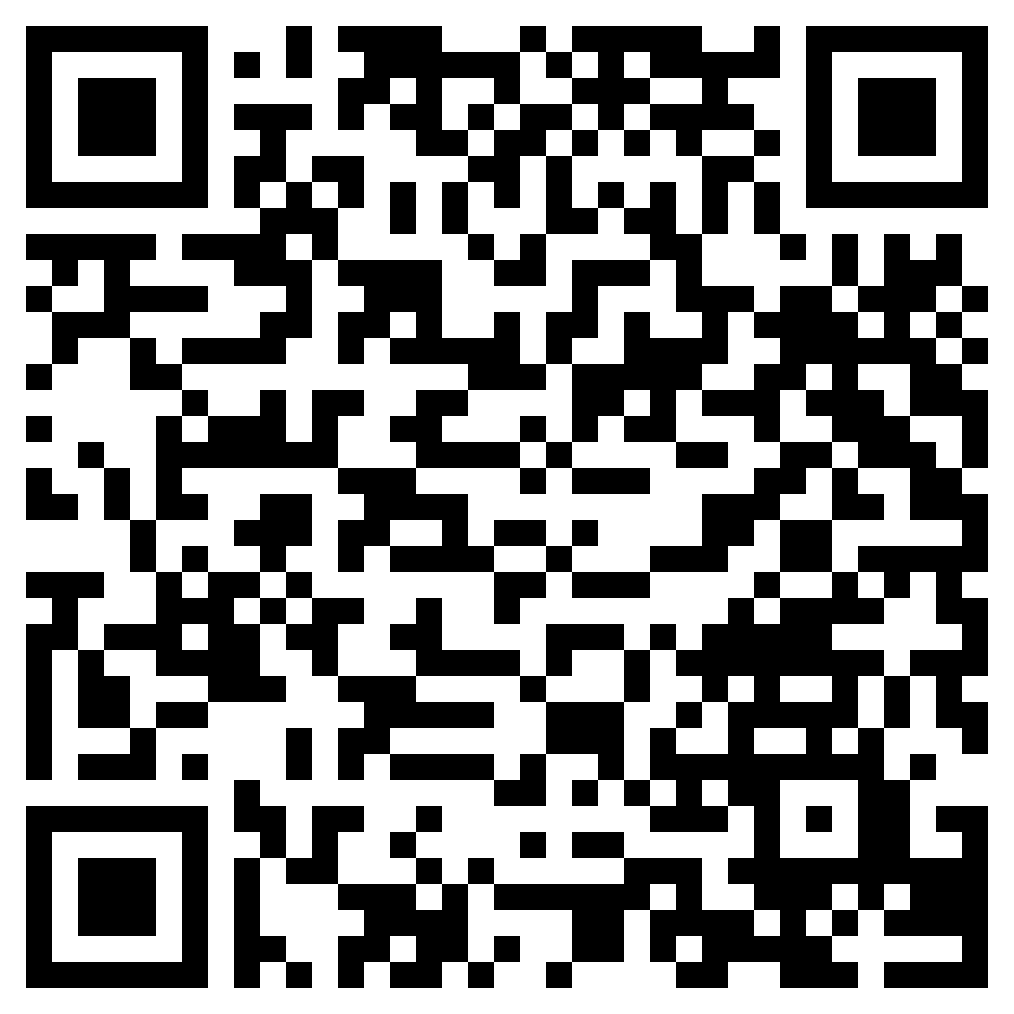 Use this link or the QR code to the right to watch the video from this module. Respond to the questions below.
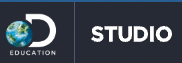 Use in conjunction with the Weighing Your Career Options self-paced module.
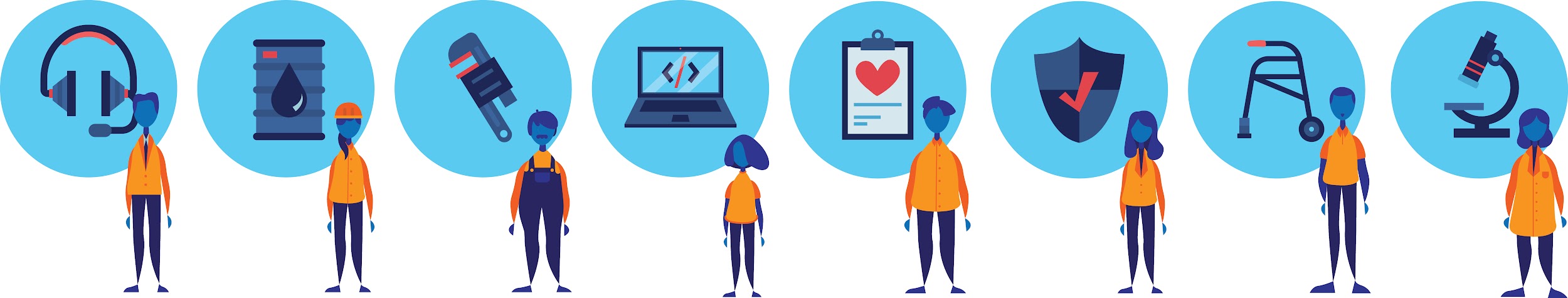 Use in conjunction with the Weighing Your Career Options self-paced module.
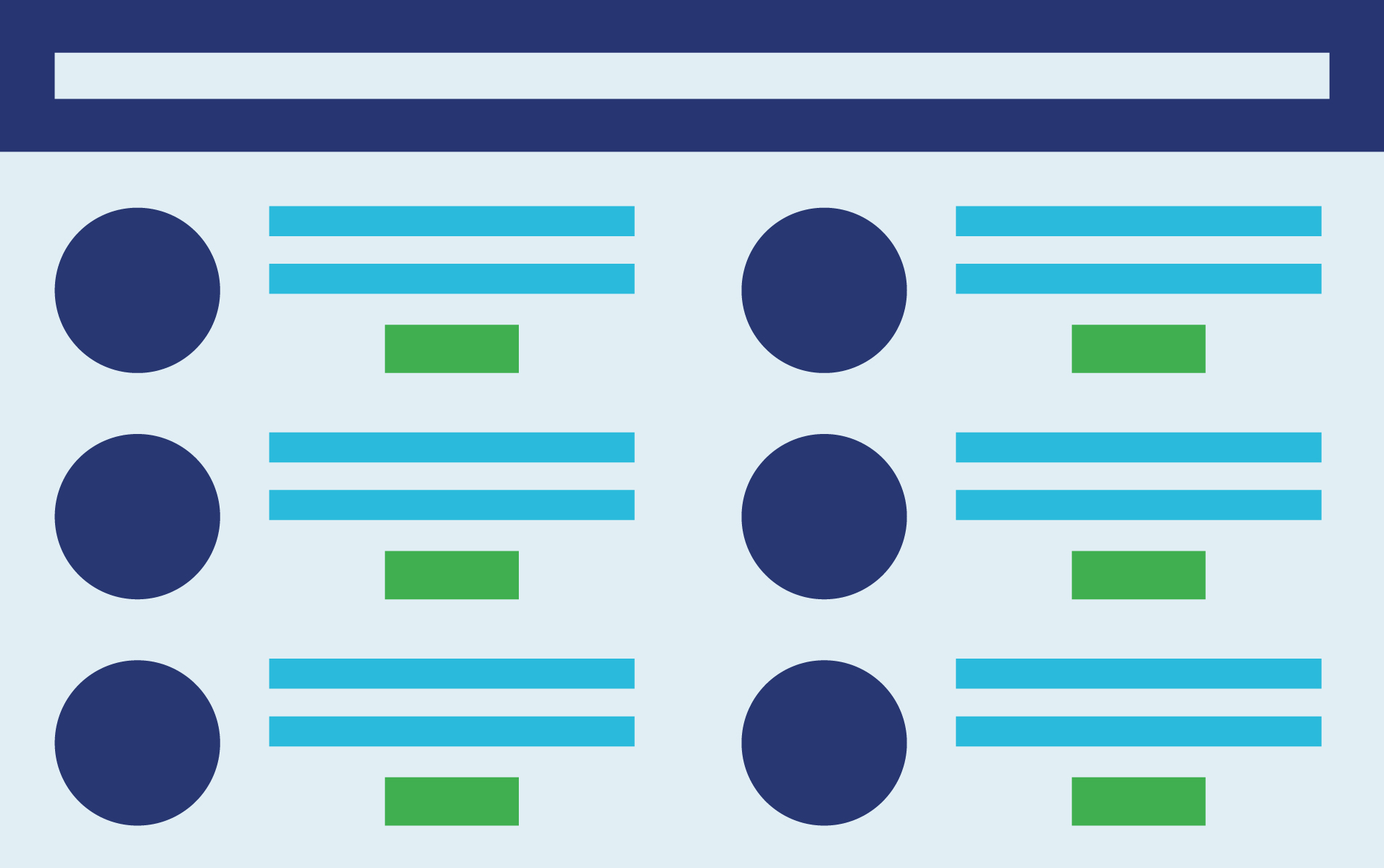 Use this page to reflect on what you have learned in Topic 3: Weighing Your Career Options.
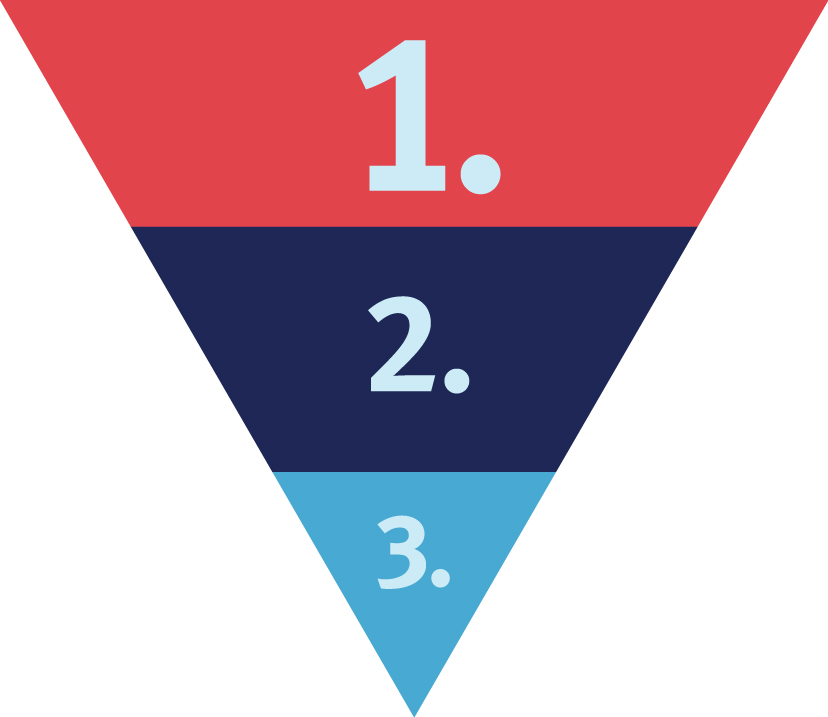 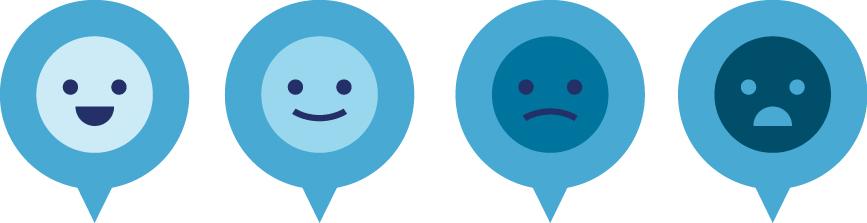 Choosing Your Path After High School
After completing the module for this topic, you should be able to:
Explain options you will have after graduating from high school.
Compare 2-year and 4-year colleges.
Provide examples of careers someone would pursue with education from a trade or technical school. 
Identify the benefits and tradeoffs of military service.
Use in conjunction with the Choosing Your Path after High School self-paced module.
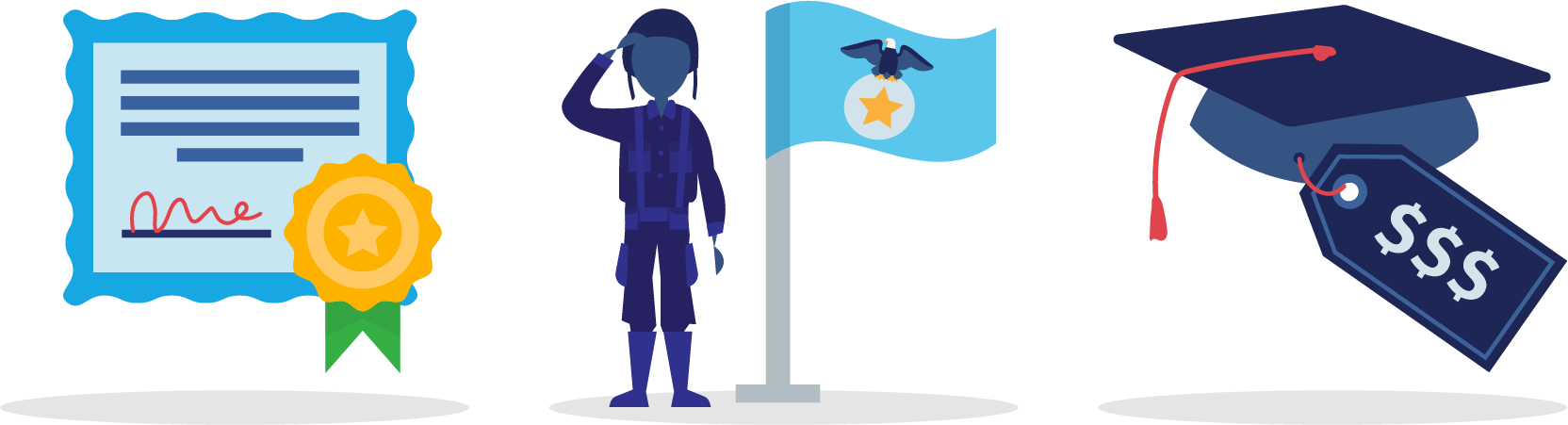 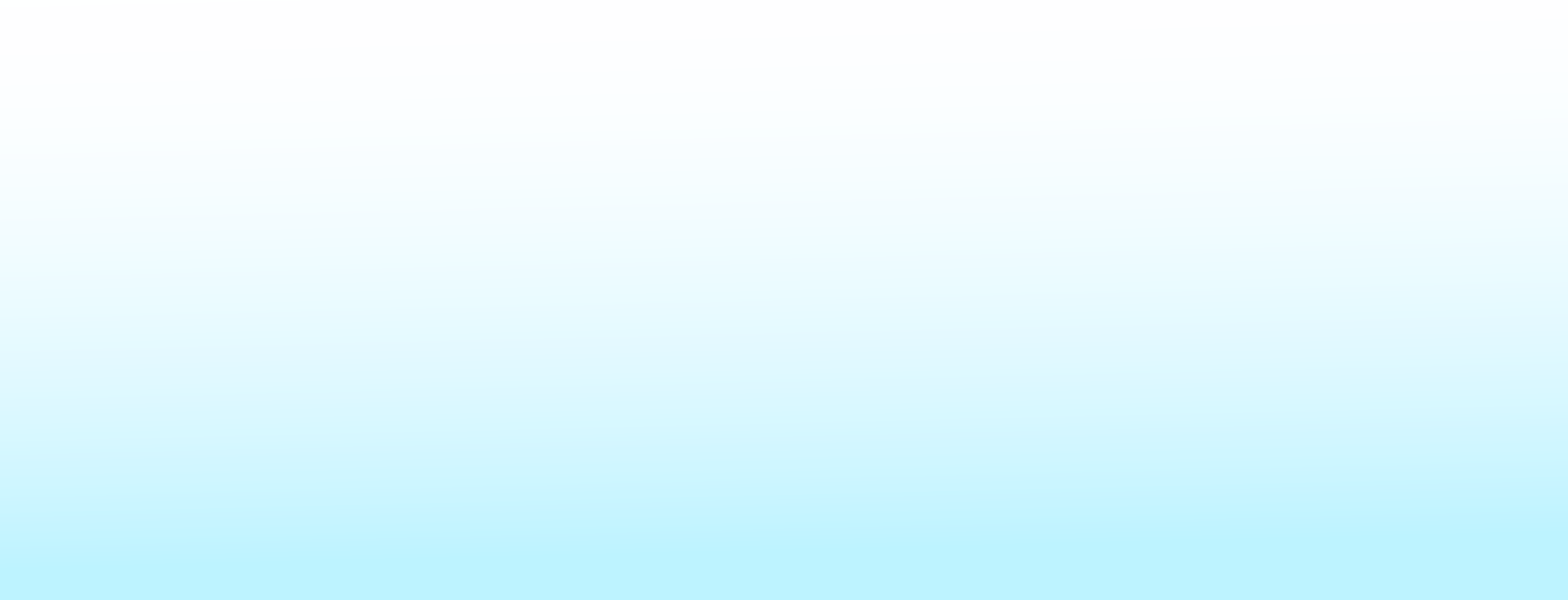 Use in conjunction with the Choosing Your Path after High School self-paced module.
Your Path After High School
Watch the video, pausing it to take notes. Use what you learned to write a aiku poem. Haiku is a traditional form of Japanese poetry written about a topic the reader knows well. The poem consists of three lines that rarely rhyme. 
First line 5 syllables
Second line 7 syllables
Third line 5 syllables
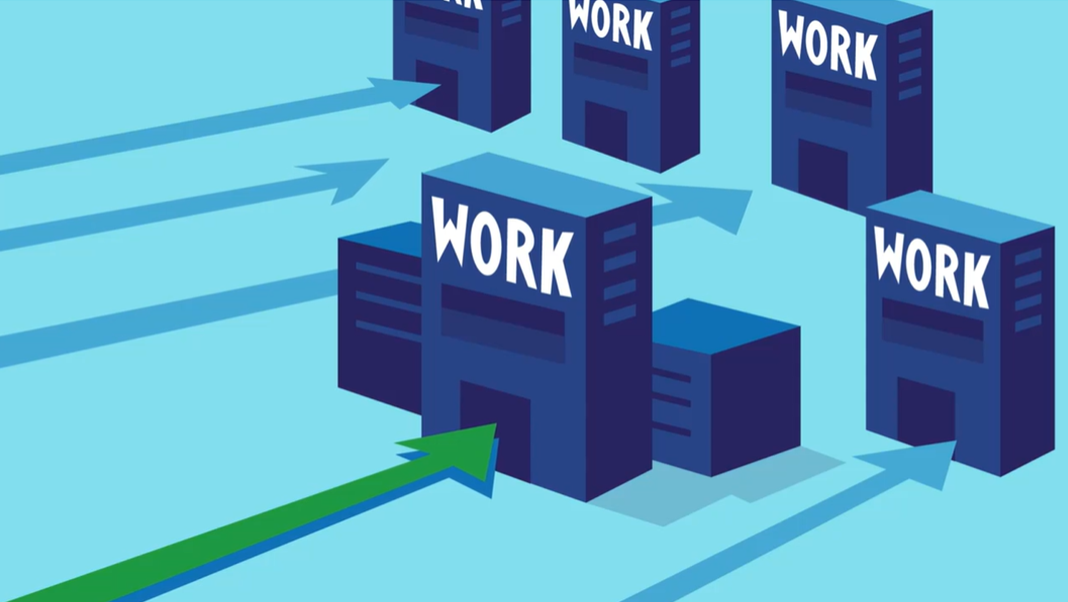 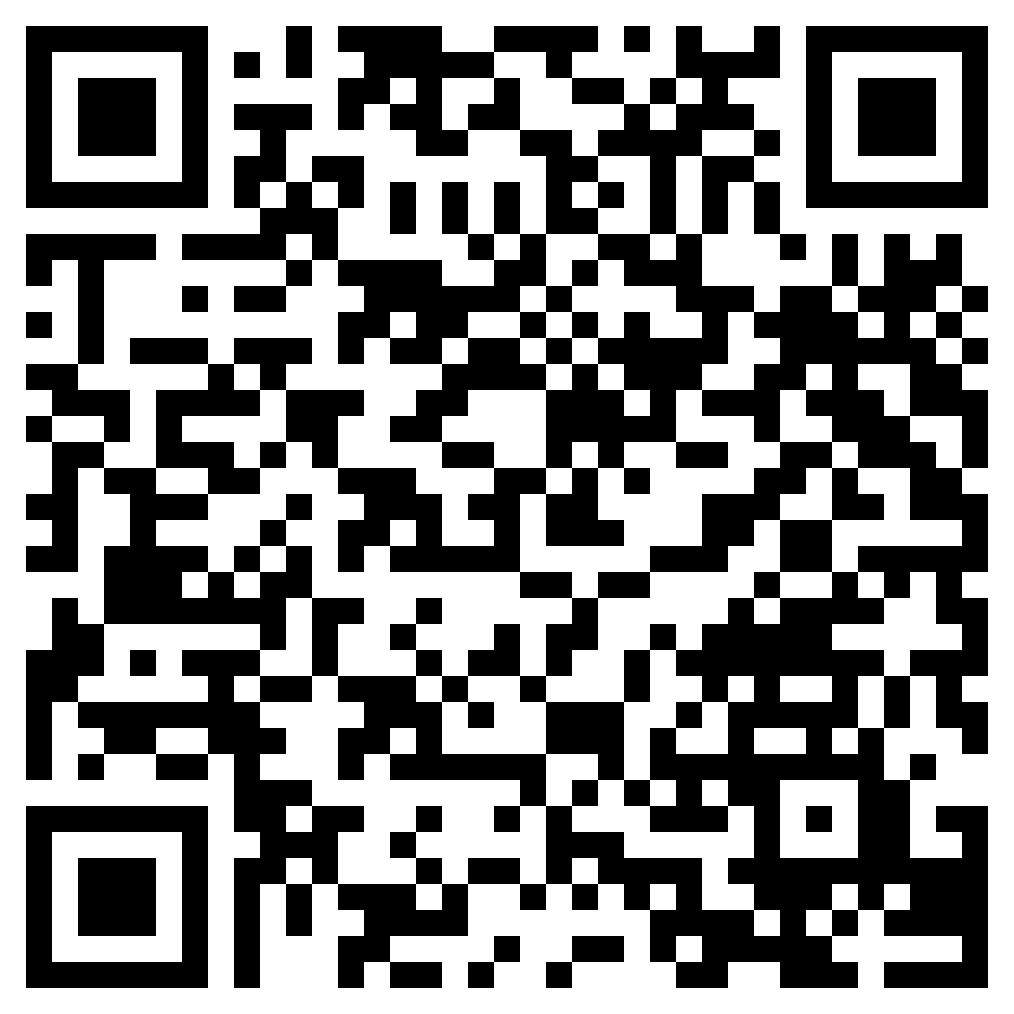 Use this link or the QR code to the right to watch the video from this module.
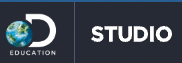 Use in conjunction with the Choosing Your Path after High School self-paced module.
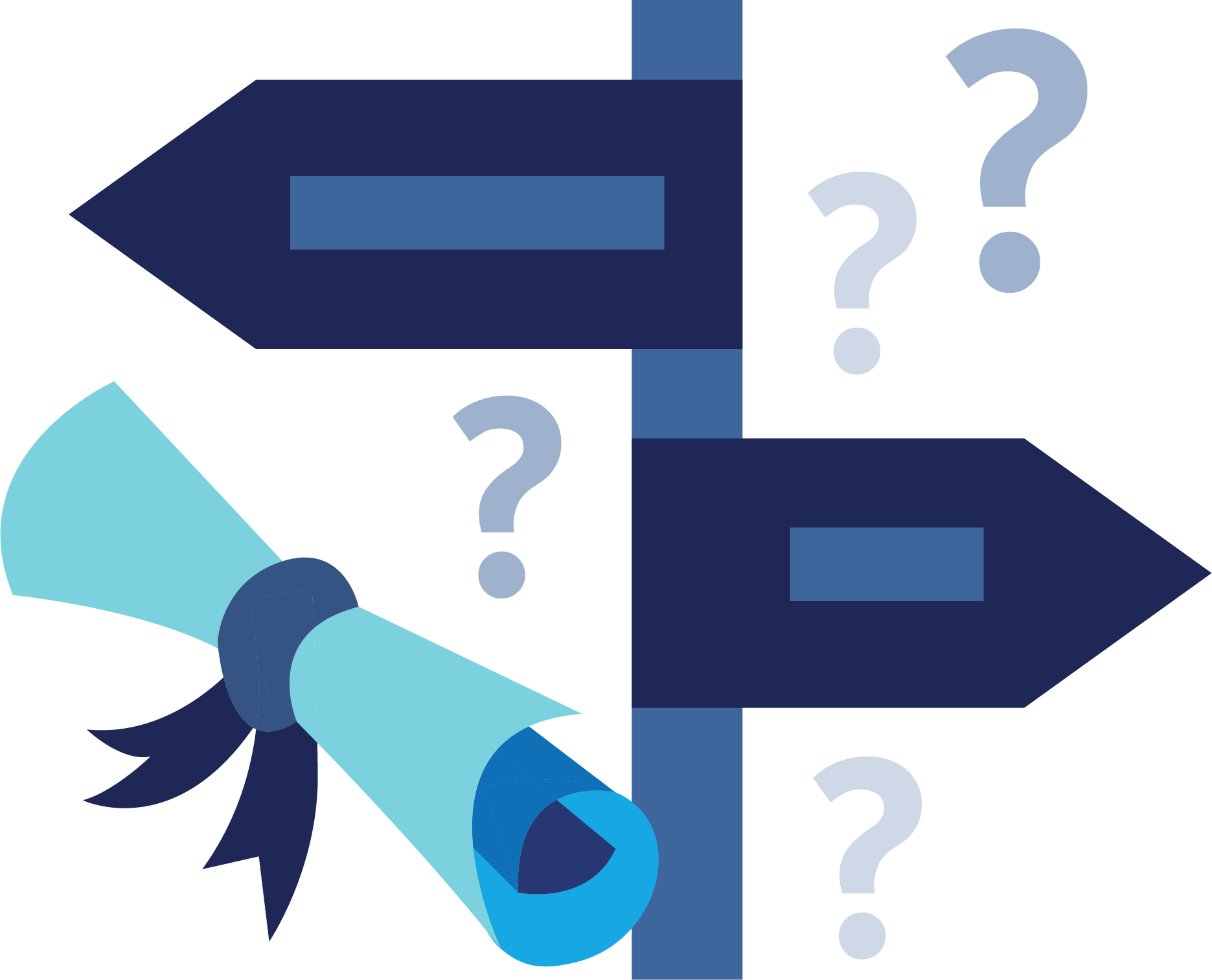 Use in conjunction with the Choosing Your Path after High School self-paced module.
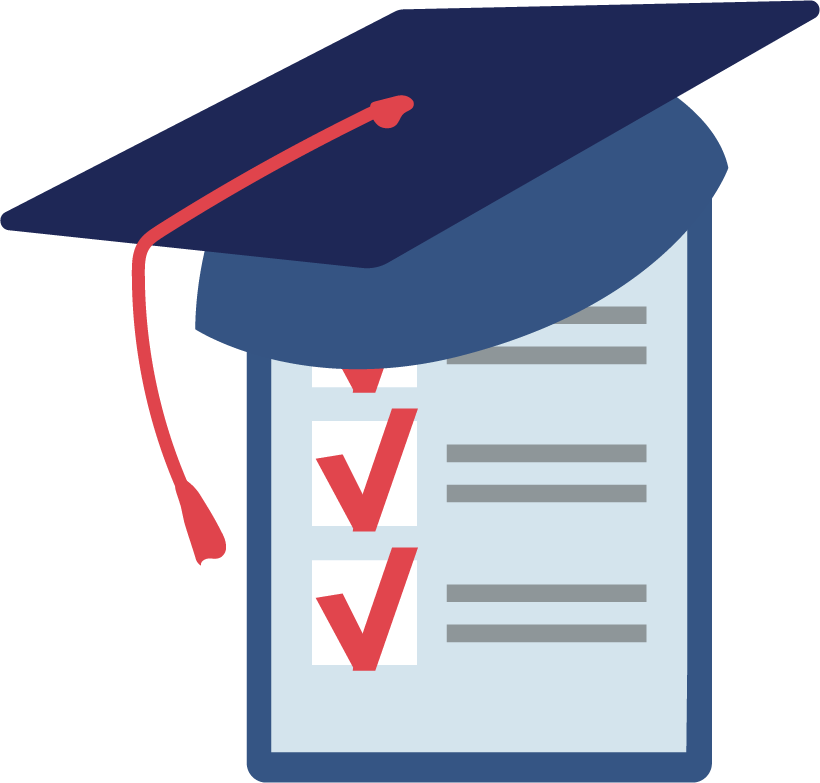 Use in conjunction with the Choosing Your Path after High School self-paced module.
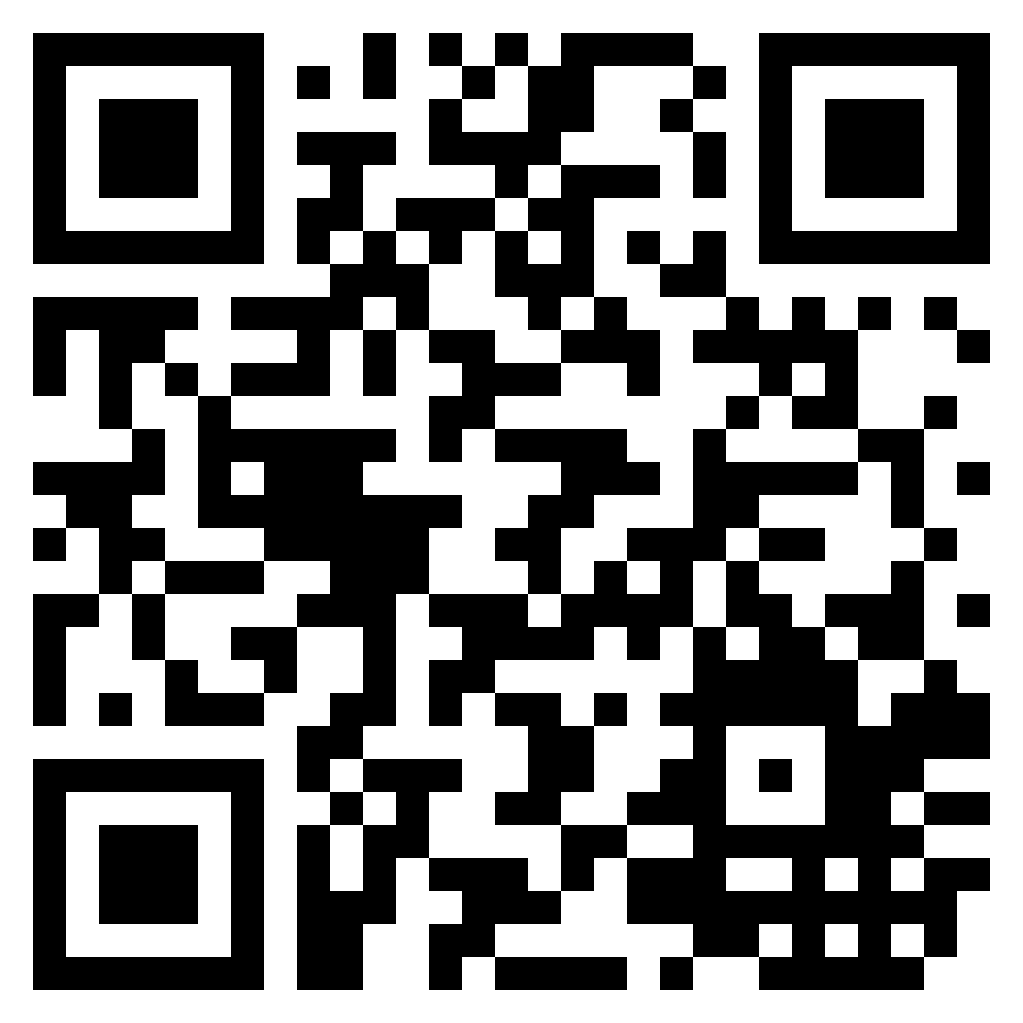 Use in conjunction with the Choosing Your Path after High School self-paced module.
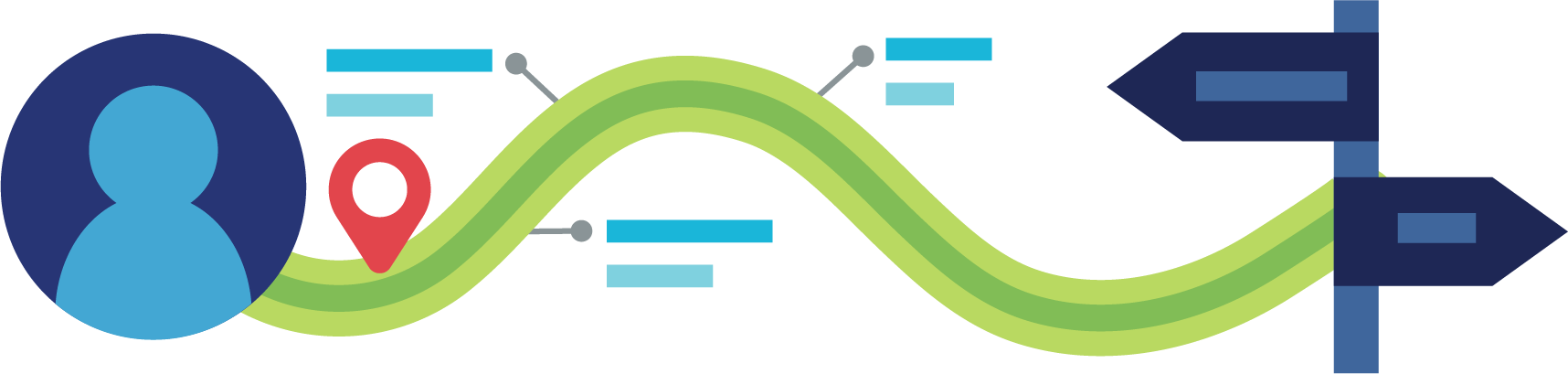 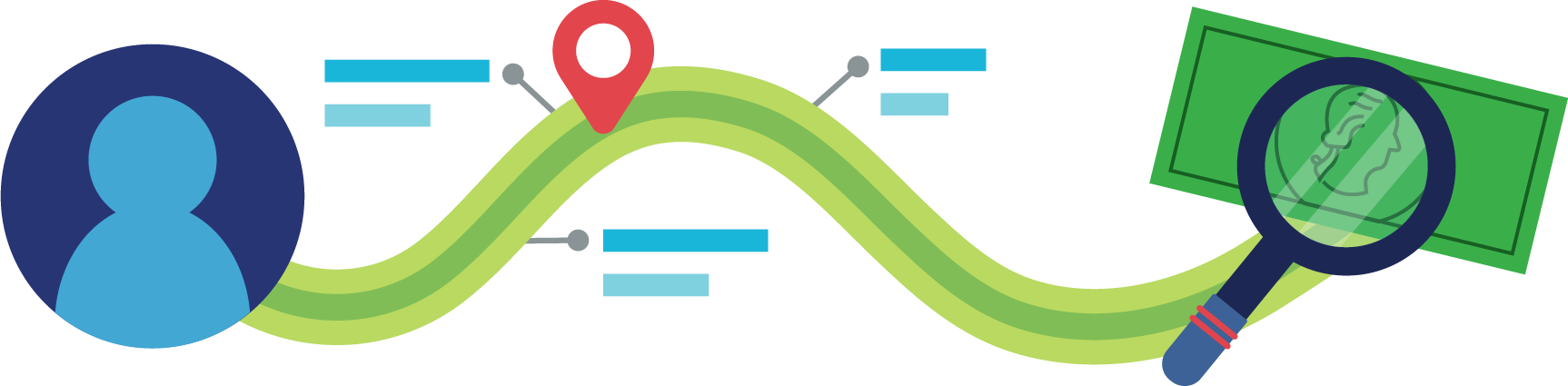 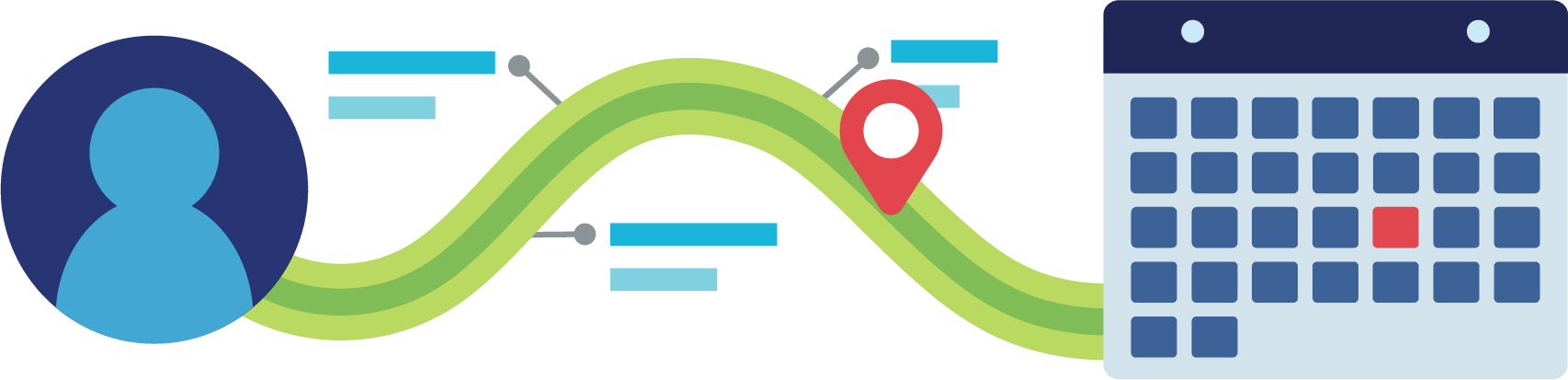 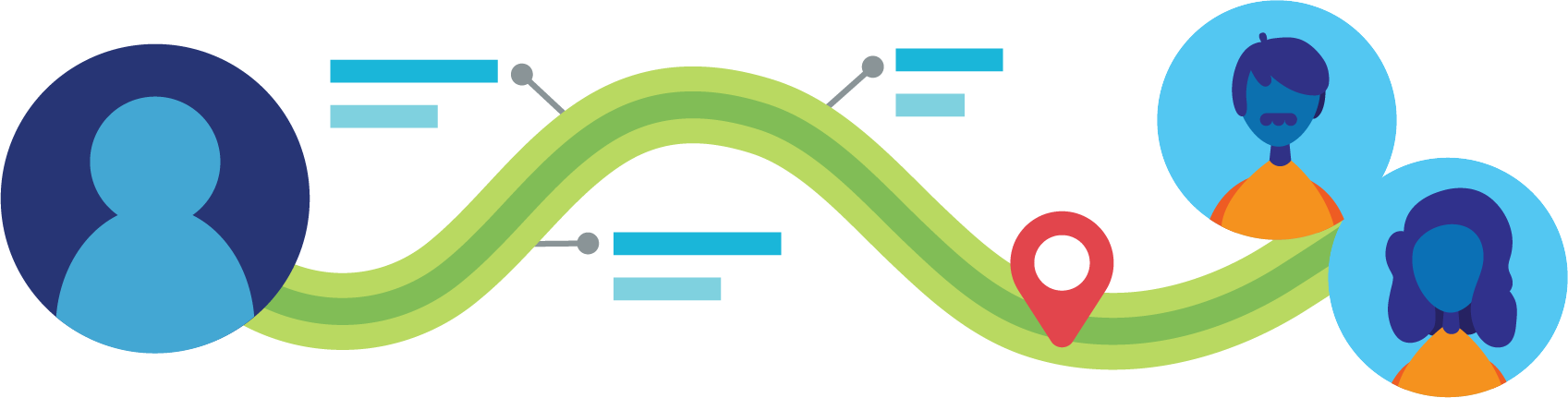 Use this page to reflect on what you have learned in Topic 3: Choosing Your Path after High School.
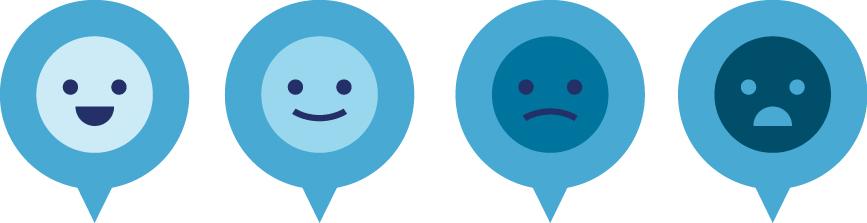 Financing Further Education
After completing the module for this topic, you should be able to:
Explain the difference between tuition and the total cost of attendance.
Examine options for paying for higher education.
Evaluate the impact borrowing for education might have on your future.
Identify ways to reduce the cost of higher education.
Use in conjunction with the animated video found in the Financing Further Education self-paced module.
Financing Further Education
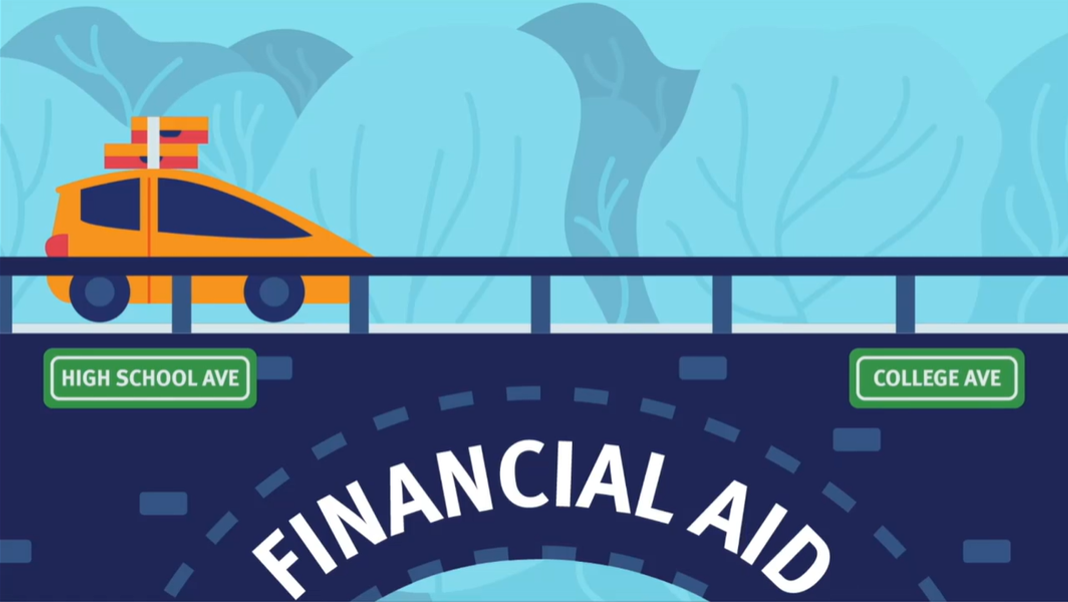 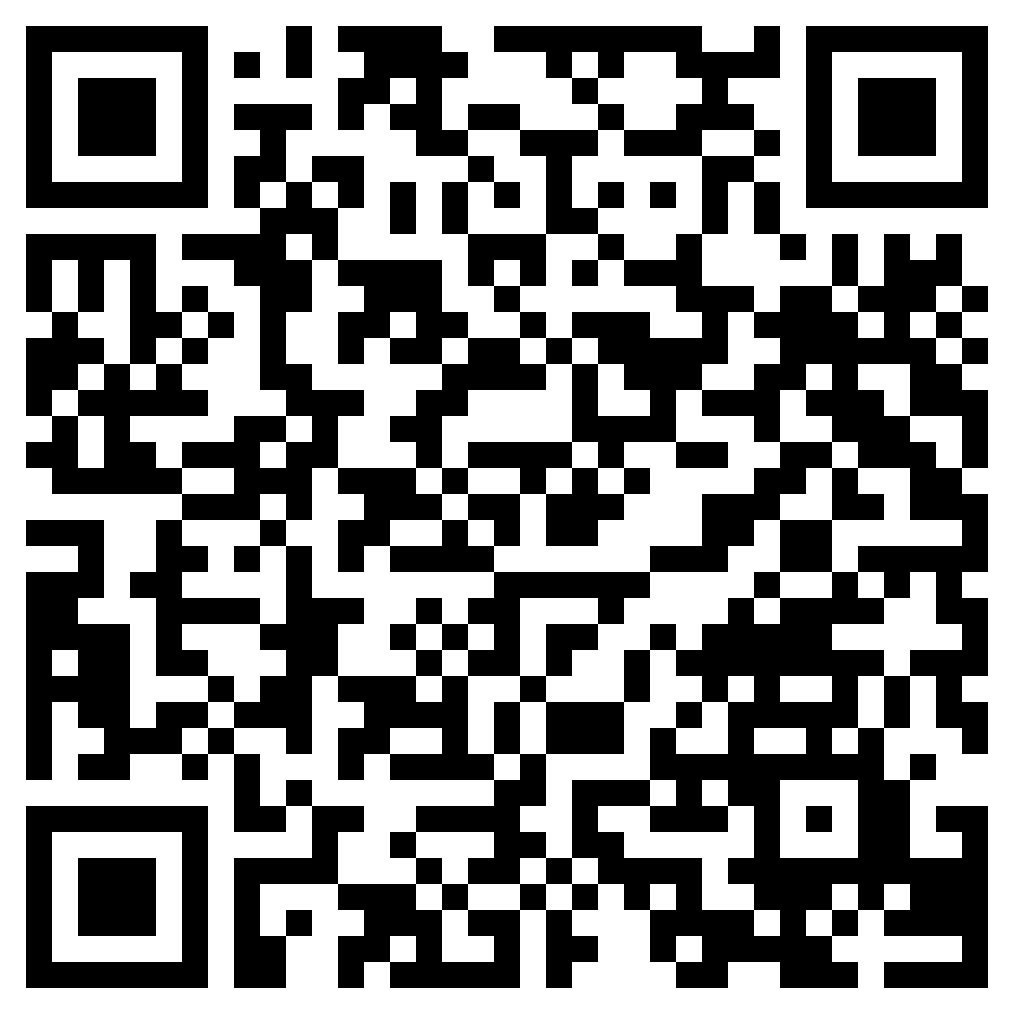 Use this link or the QR code to the right to watch the video from this module. As you watch it, consider which of the sentence starters below you could complete.
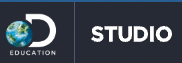 Use in conjunction with the Financing Further Education self-paced module.
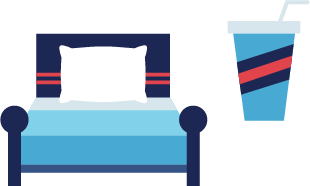 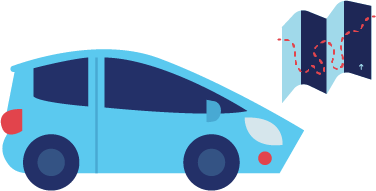 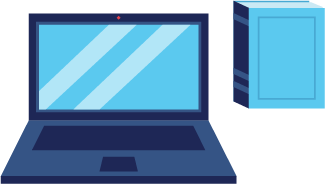 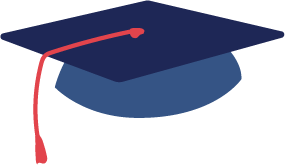 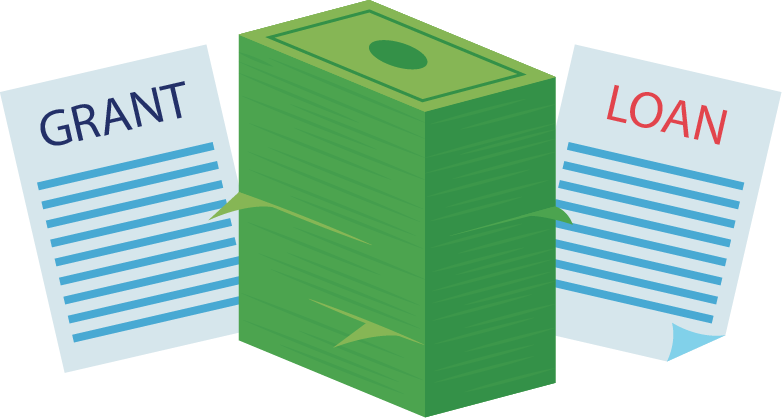 Use in conjunction with the Financing Further Education self-paced module.
Use in conjunction with the Financing Further Education self-paced module.
There are many ways to pay for higher education. Take notes about each category.
Ways to Pay for Higher Education
Use this page to reflect on what you have learned in Topic 4: Financing Further Education.
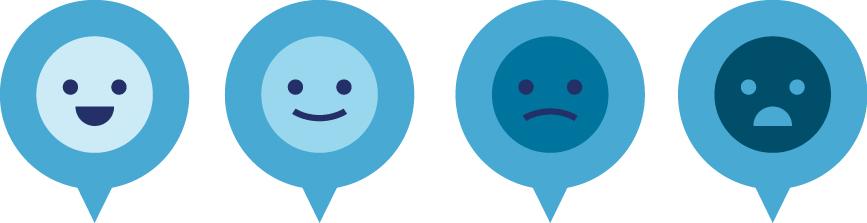 Understanding Education Financing Options
After completing the module for this topic, you should be able to:
Explain the differences between loans, grants, and scholarships.
Identify key elements in a financial aid offer.
List factors you should consider before accepting a financial aid offer or taking on a loan for higher education.
Use in conjunction with the Understanding Education Financing Options self-paced module.
Use in conjunction with the Understanding Education Financing Options self-paced module.
Applying for Financial Aid
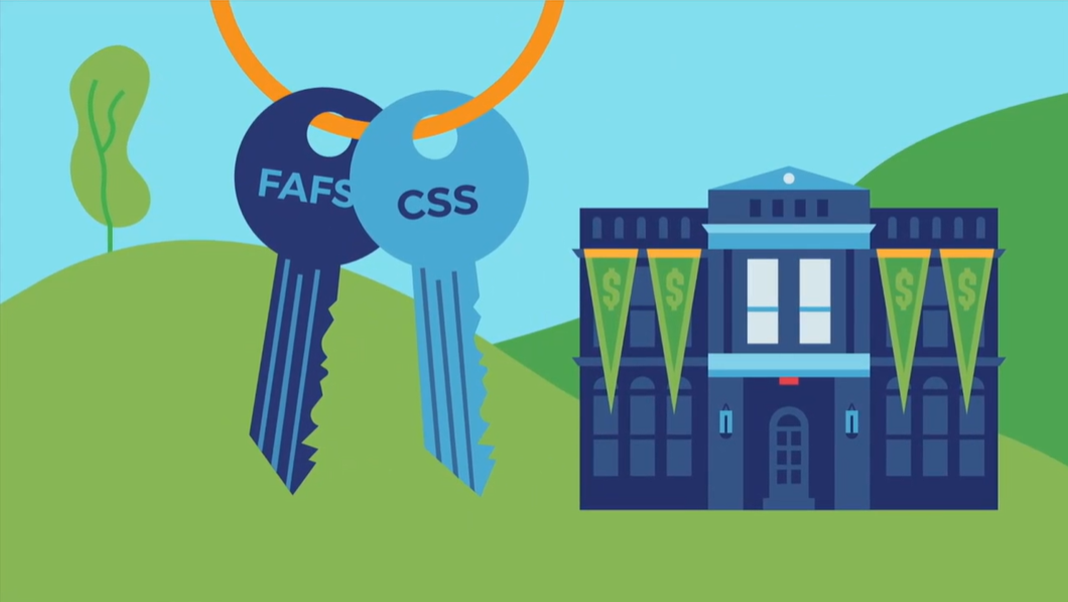 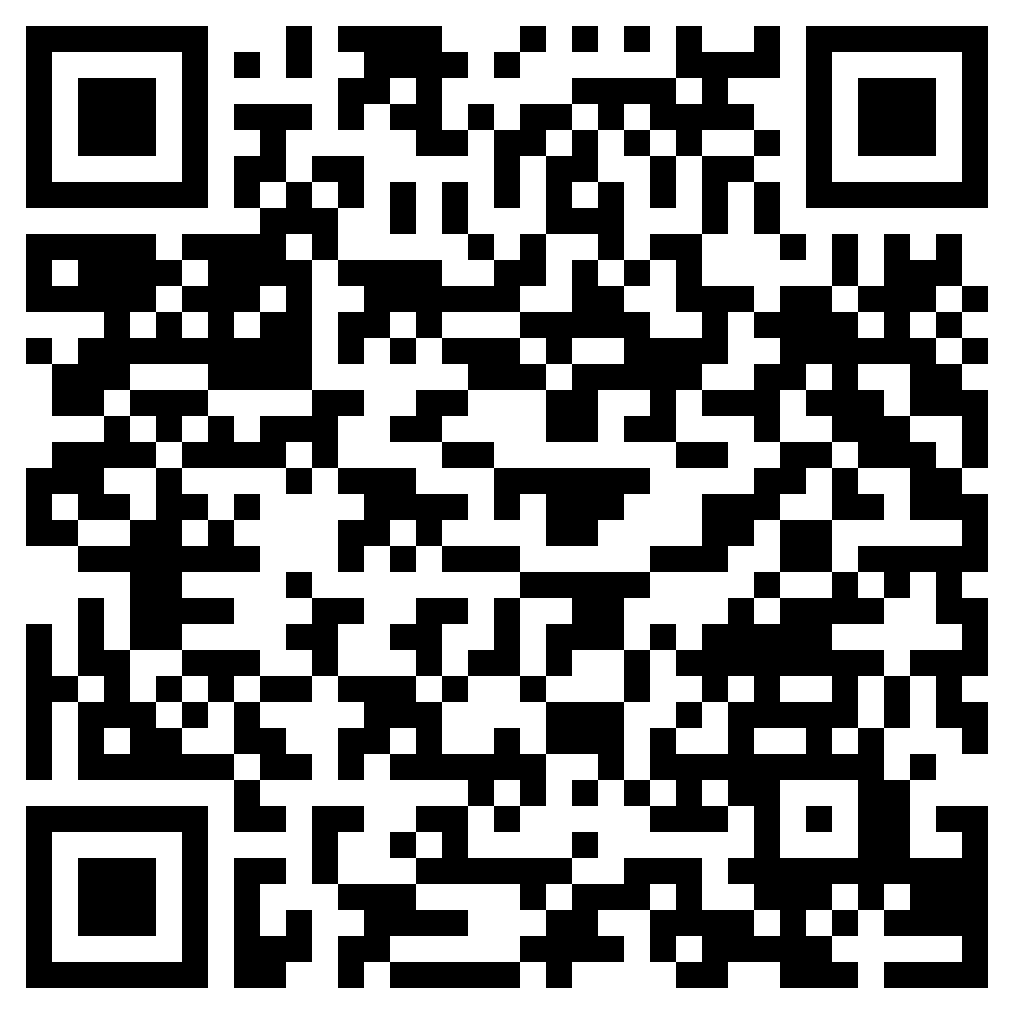 Use this link or the QR code to the right to watch the video from this module two times. Answer the prompts below.
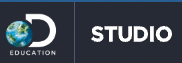 Use in conjunction with the Understanding Education Financing Options self-paced module.
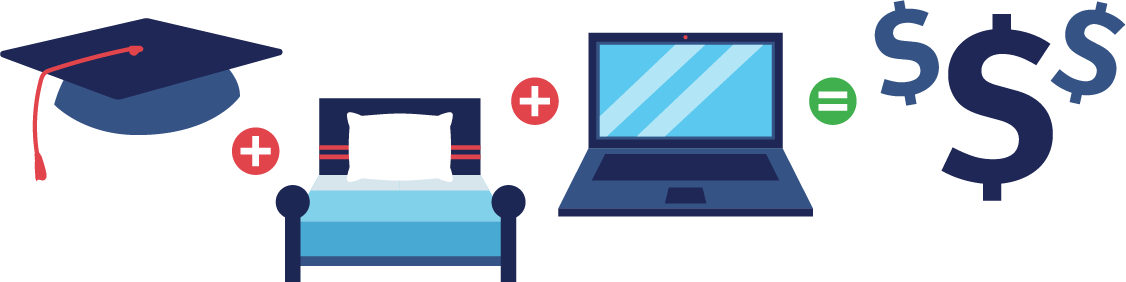 Use in conjunction with the Understanding Education Financing Options self-paced module.
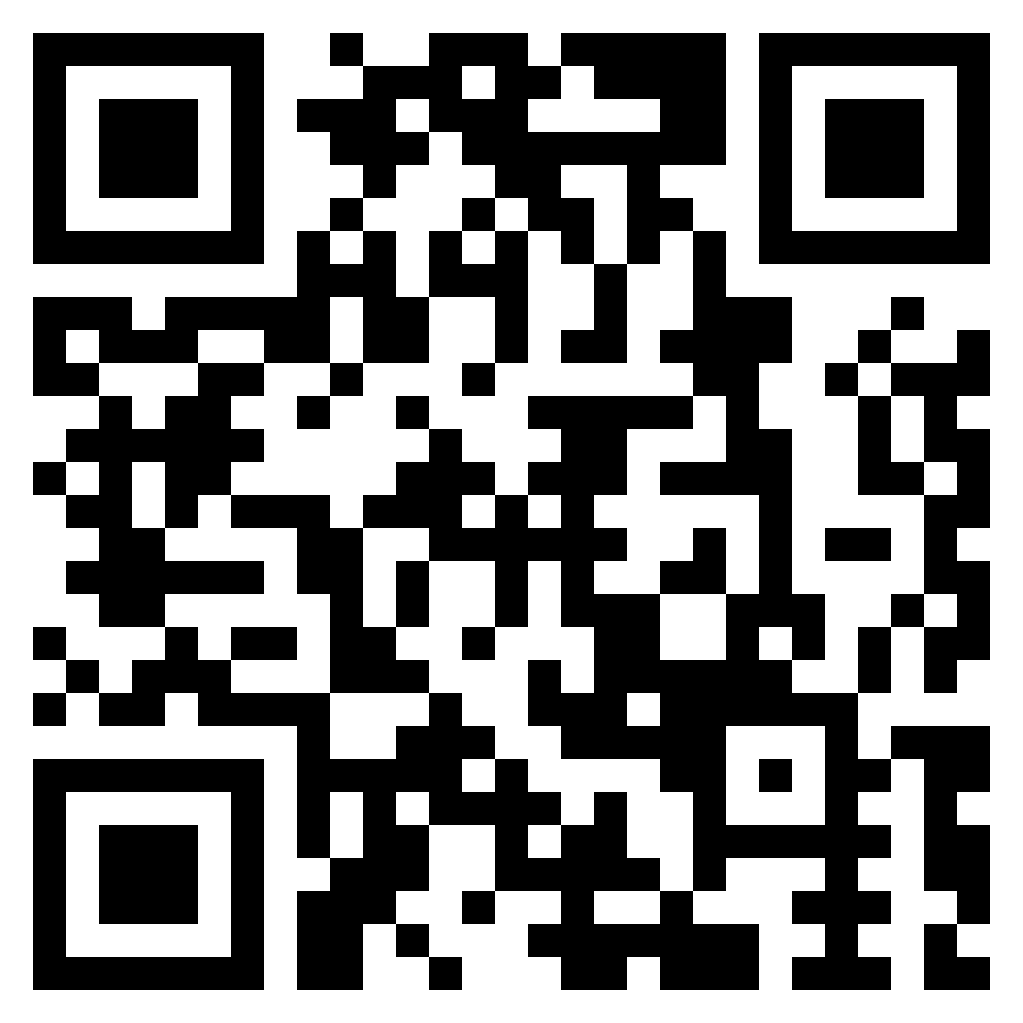 Use this page to reflect on what you have learned in Topic 5: Understanding Education Financing Options.
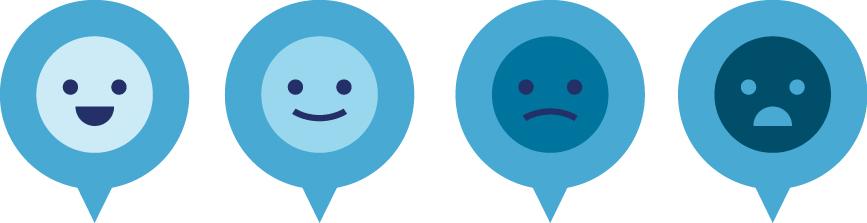 Financing Your Future

Wrap Up
Unit 3: Glossary of Key Terms
Unit 3: Glossary of Key Terms (continued)
Unit 3: Glossary of Key Terms (continued)
Unit 3: Glossary of Key Terms (continued)
Unit 3: Personal Action Plan
Unit 3: Continuing the Conversation at Home
Families often approach conversations about money very differently. Some might welcome them, while others avoid the topic as much as possible. Review the questions below. With whom could you have each conversation? How might you approach the conversations?
Unit 3: Dig Deeper
Interested in learning more about the topics covered in this unit? Consider exploring one or more of the following questions.